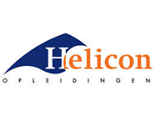 1920_DCV_2_LS Gezondheid en gedragsverandering
Samenwerken			
Plaats je product in je portfolio en vraag om feedback.
Bekijk leerproducten van anderen in hun portfolio en geef feedback.
Verbeter je leerproduct en plaats versie 2
Deze opdracht maak je alleen.
Versie 1 20-03-2020
Versie 2 27-03-2020
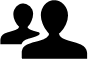 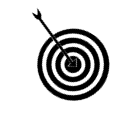 Leerdoel Je kent de theorie over overgewicht en overvoeding en de psychologie van eten.
Je kunt uitleggen wat gedragsverandering inhoud, een methodiek voor gedragsverandering uitleggen en toepassen.
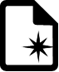 Leerproduct
Een methodiek voor gedragsverandering over gezond gedrag voor een zelf  te kiezen doelgroep. 
Een verantwoordingsdocument met toelichting en onderbouwing voor de gekozen methodiek.
Bijeenkomsten
Lifestyle lessen 
Projecturen
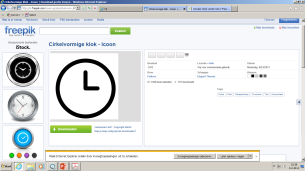 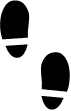 Leerpad                                                                                      
Bekijk de documentaire “Zoete verleiders”, Zembla
Kies een doelgroep die je aanspreekt. 
Beschrijf een methodiek om gedragsverandering te weeg te brengen bij de gekozen doelgroep. 
Maak duidelijk waarom je deze theorie/methodiek hebt gekozen, wat de kenmerken zijn en waarom het de beste optie is voor de gekozen doelgroep.
Schrijf een verantwoording met de toepassing van de theorie/methodiek op de doelgroep, met bijbehorende interventies.
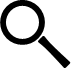 Bronnen
Powerpoints lessen
Documentaire Zoete verleiders
http://www.npo.nl/zembla/21-02-2013/VARA_101306867
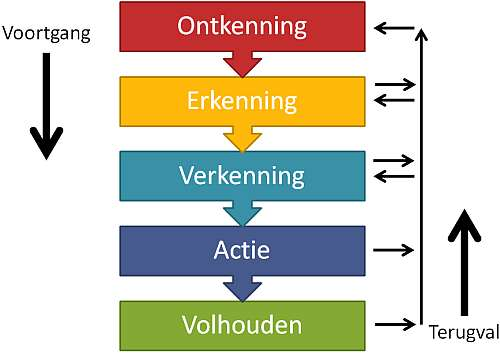 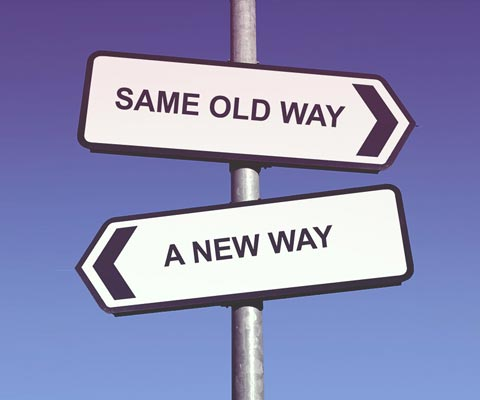